Beschichtete Asphaltbeläge
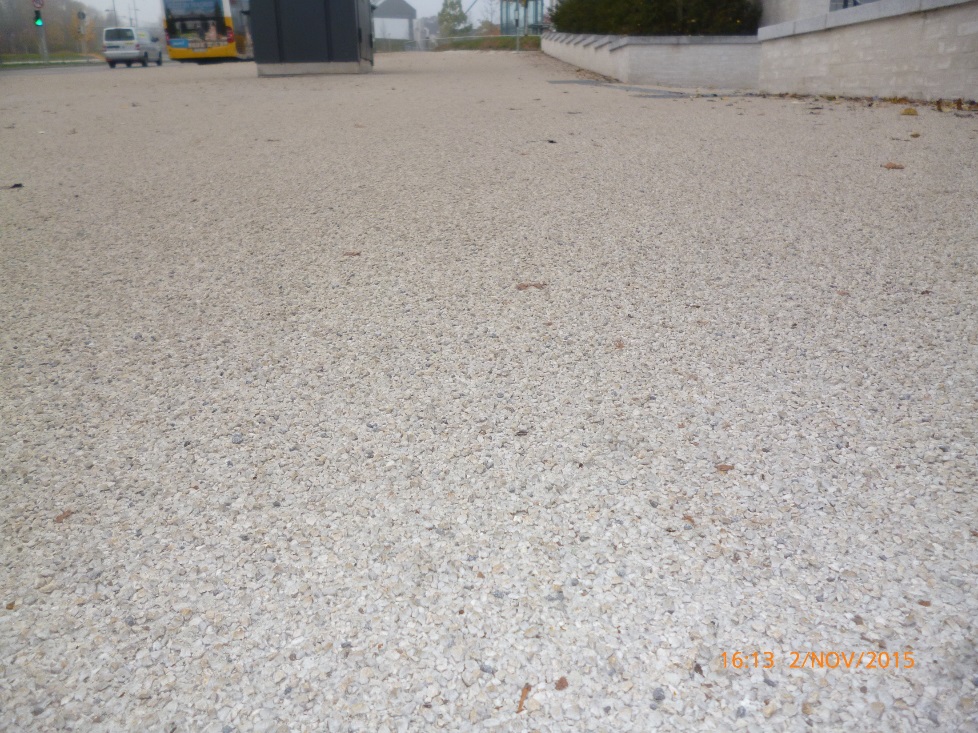 2017
Folie 1
Landeshauptstadt Stuttgart – Tiefbauamt
Ausgeführte Beispiele
Killesberg
Hospitalplatz /Gymnasiumstraße
Tübinger Str./Rupert-Mayer Platz
Uhland-/Blumenstraße
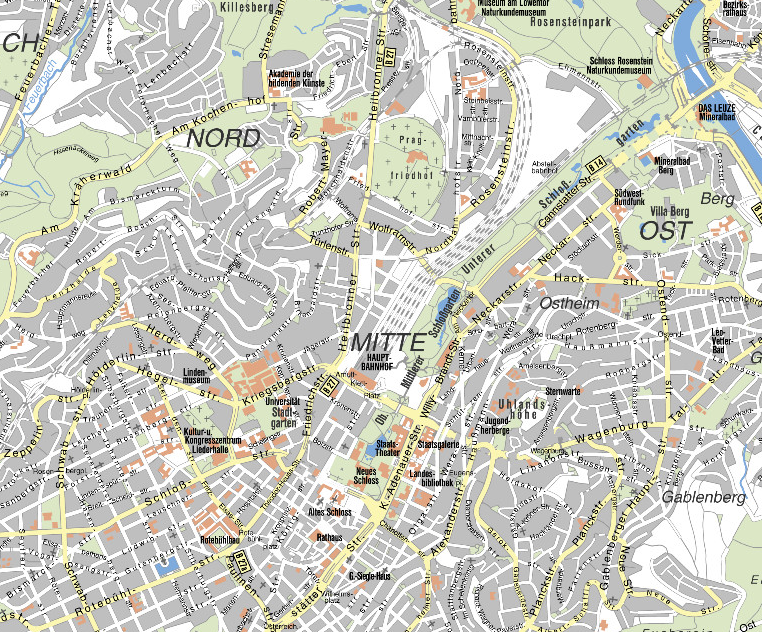 © LHS, Stadtmessungsamt 2017
Landeshauptstadt Stuttgart – Tiefbauamt
2017
Folie 2
Killesberg/Grüne Fuge
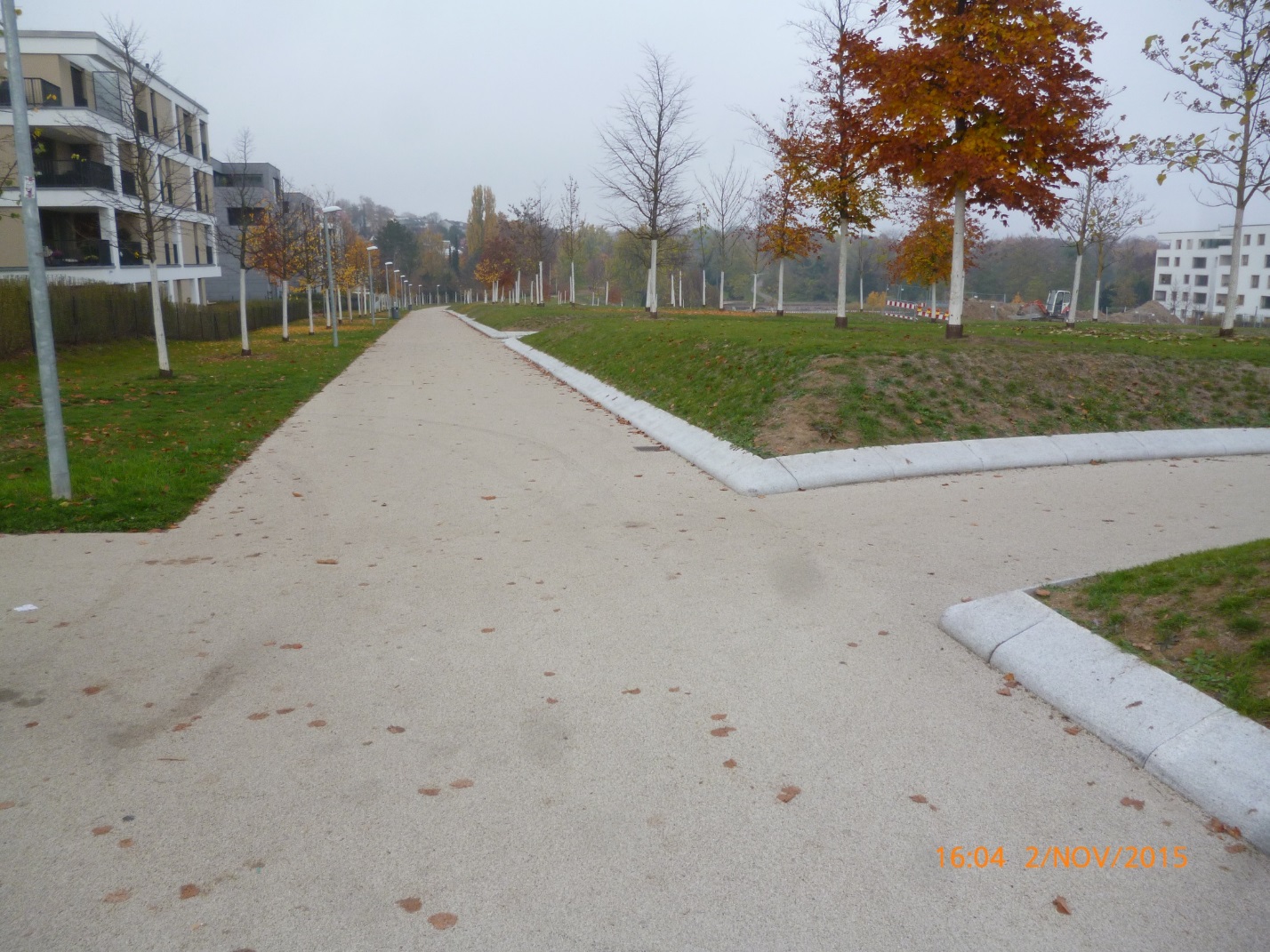 Landeshauptstadt Stuttgart – Tiefbauamt
2017
Folie 3
Killesberg/Grüne Fuge
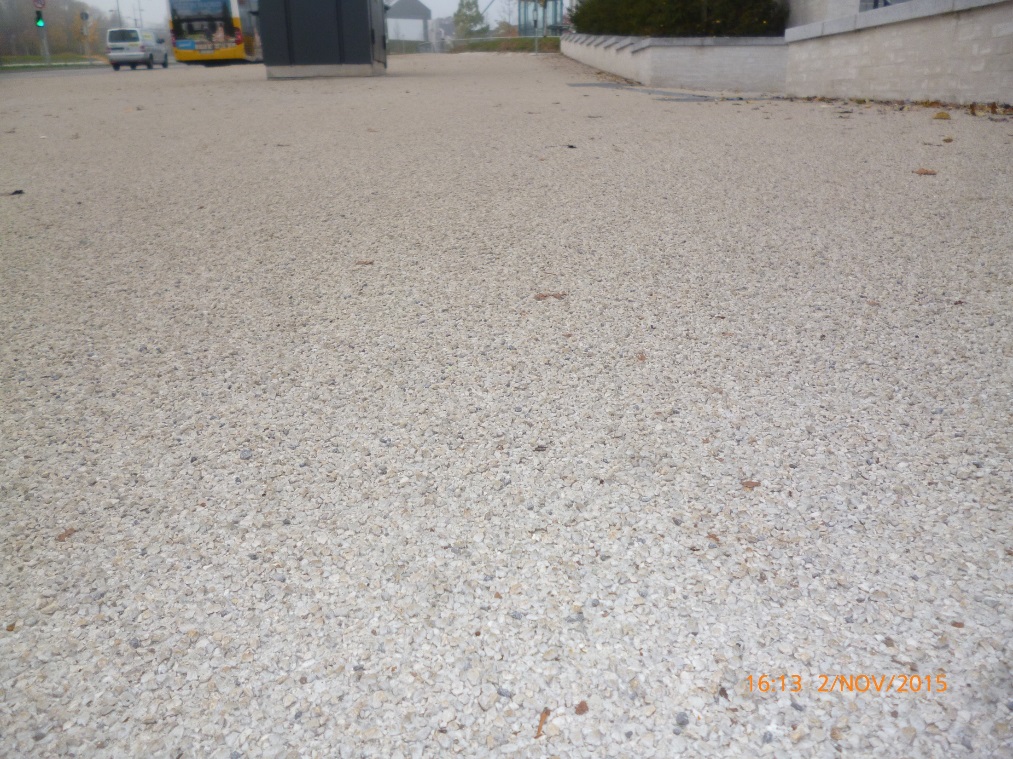 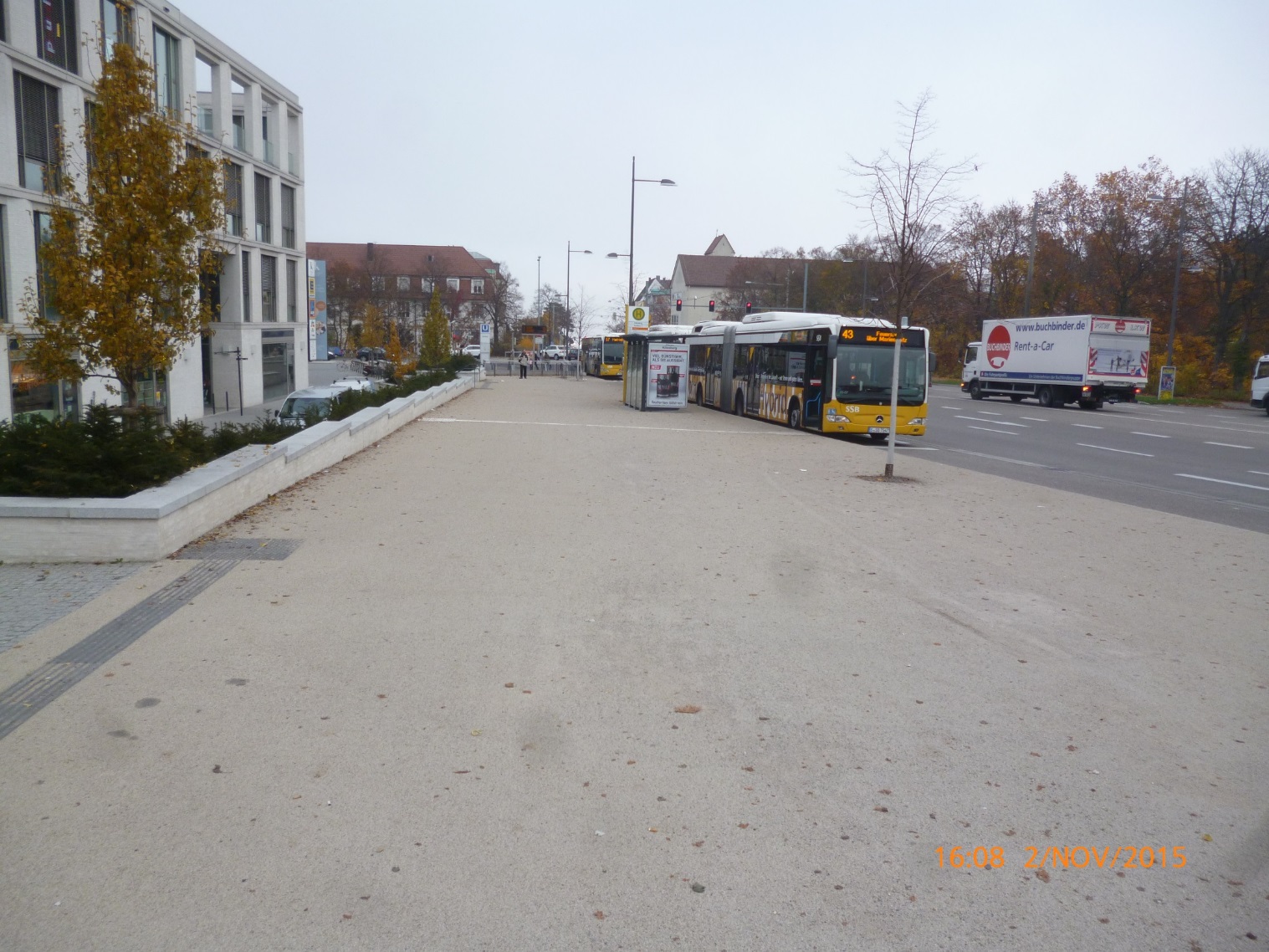 Landeshauptstadt Stuttgart – Tiefbauamt
2017
Folie 4
Hospitalplatz-/Gymnasiumstraße
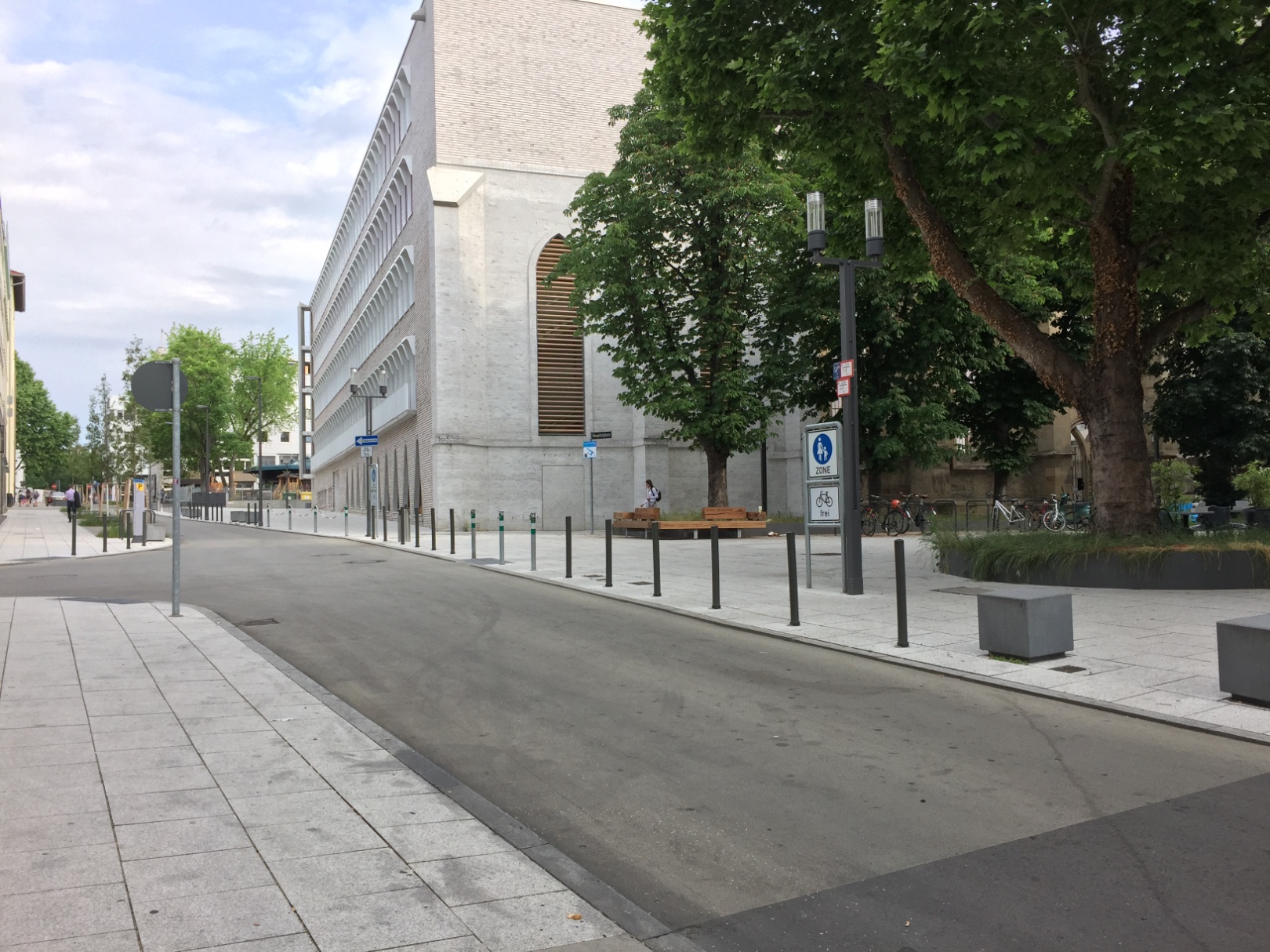 Landeshauptstadt Stuttgart – Tiefbauamt
2017
Folie 5
Blumen-/Uhlandstraße
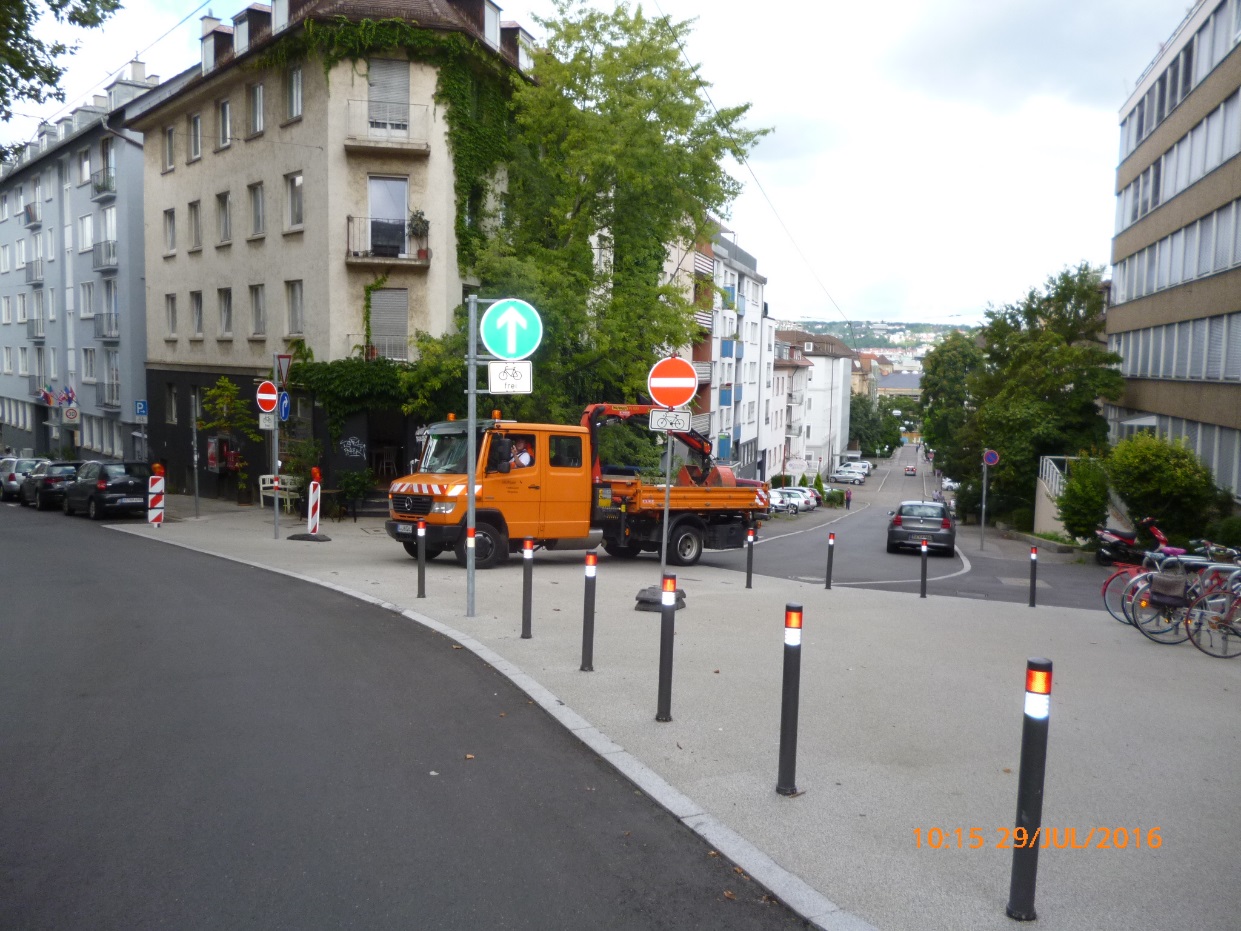 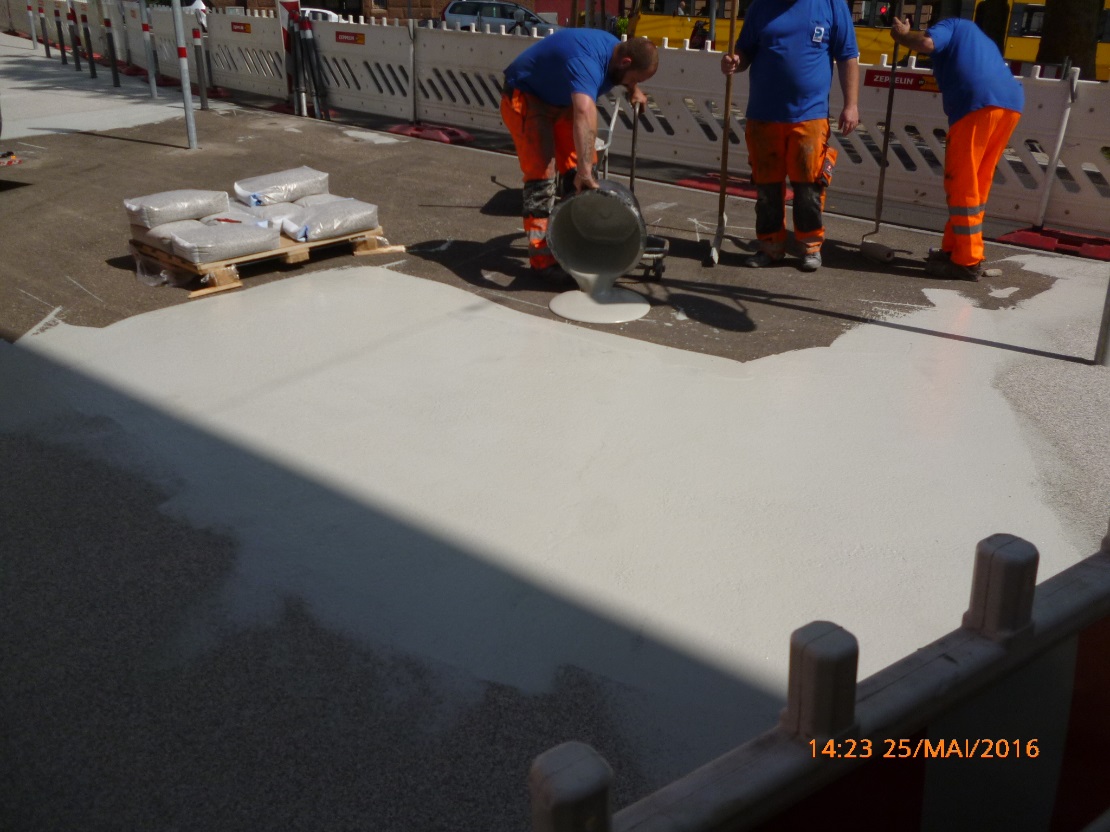 Landeshauptstadt Stuttgart – Tiefbauamt
2017
Folie 6
Tübinger Straße/Rupert-Mayer-Platz
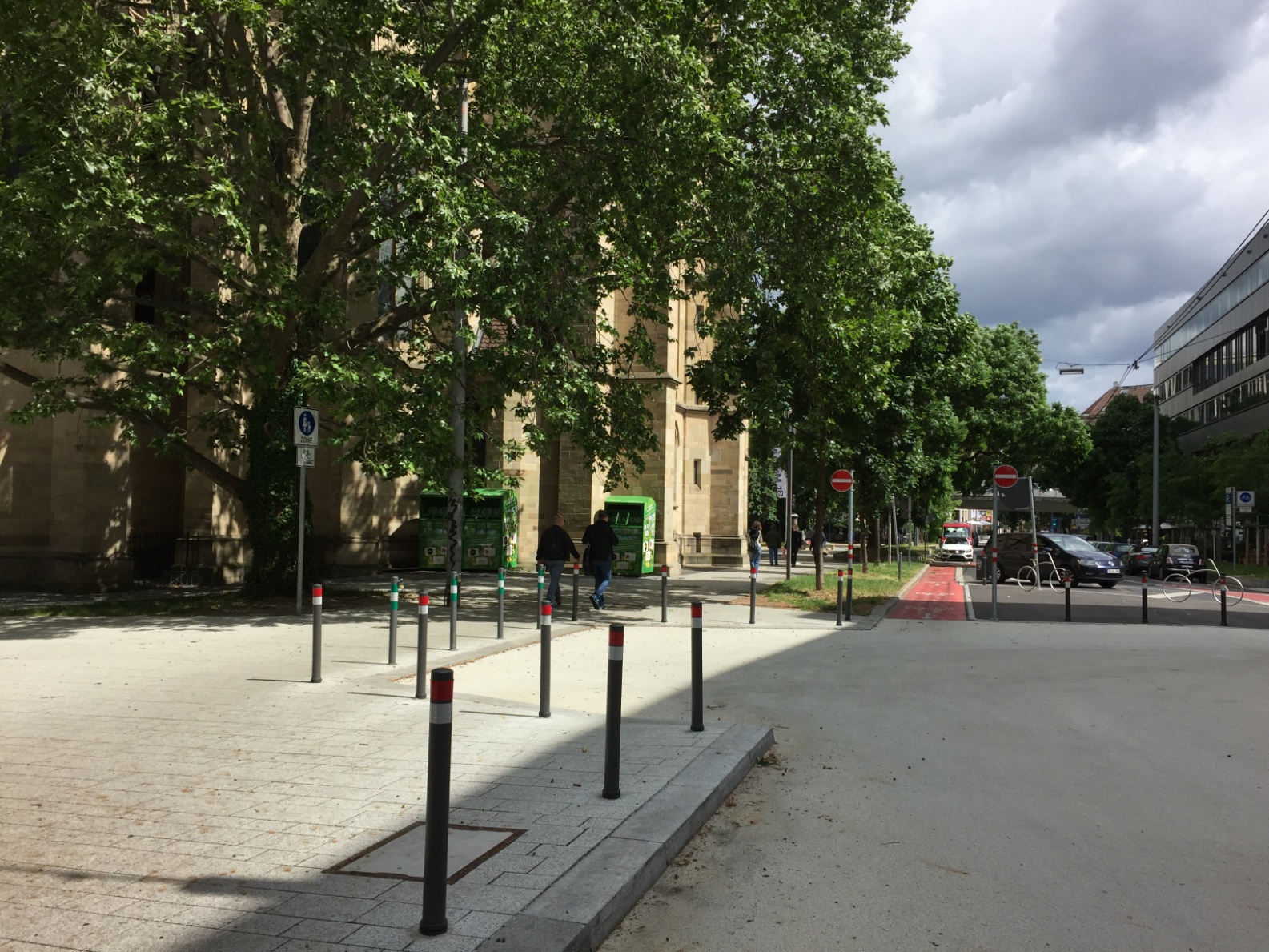 Landeshauptstadt Stuttgart – Tiefbauamt
2017
Folie 7